Solving Systems of Linear Inequalities
Algebra 2  3-3
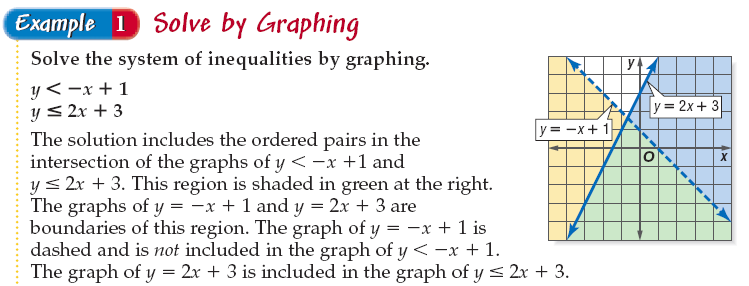 Example
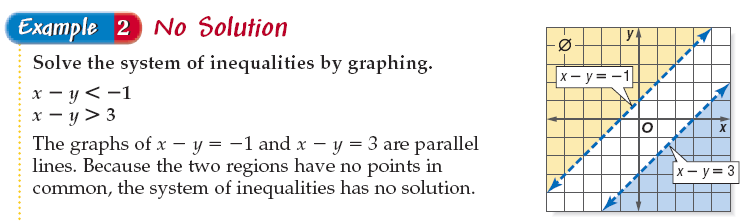 Example
Dashed line – for less than or greater than
Solid line – for less or greater than AND equal to
When in y= format, greater than always shades above the line, and less than always shades below the line
Rules for graphing inequalities
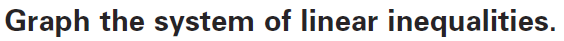 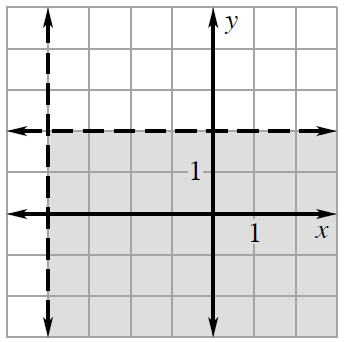 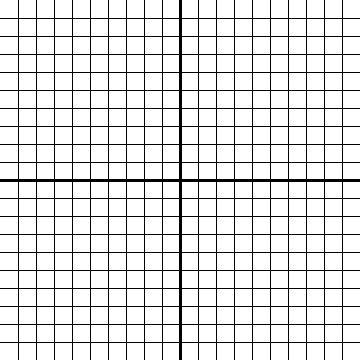 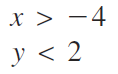 Practice
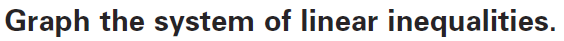 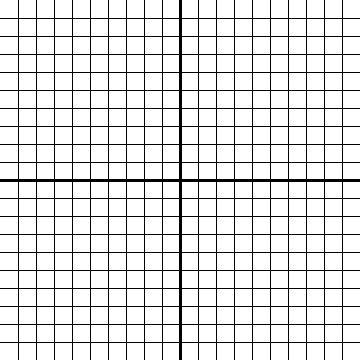 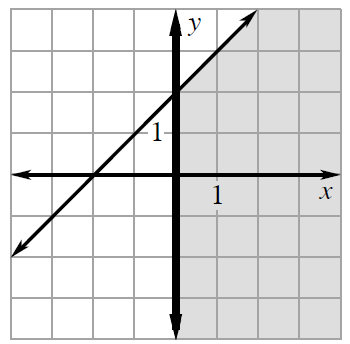 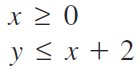 Practice
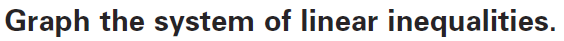 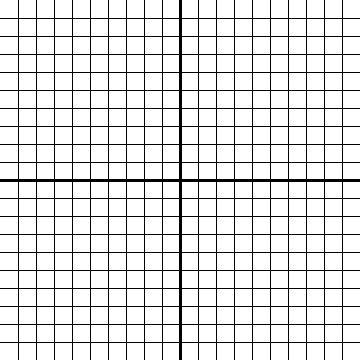 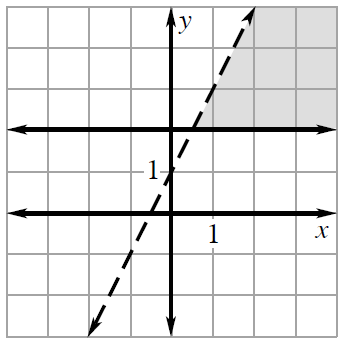 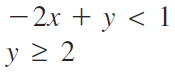 Practice
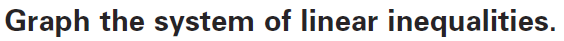 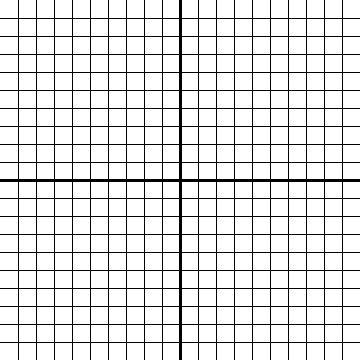 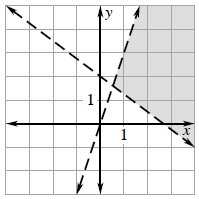 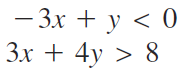 Practice
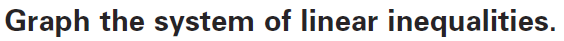 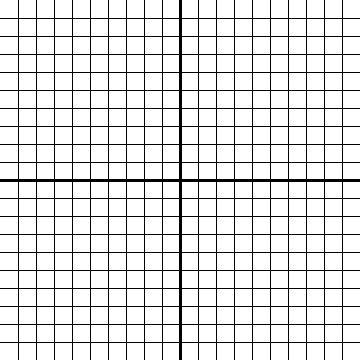 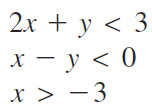 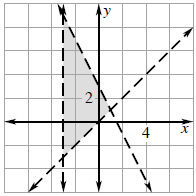 Practice
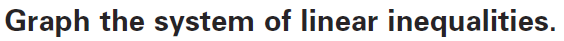 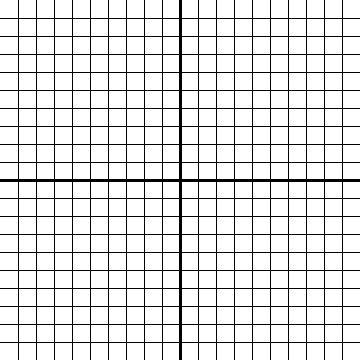 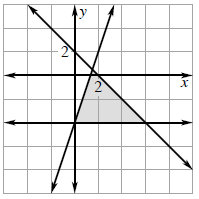 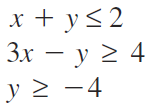 Practice
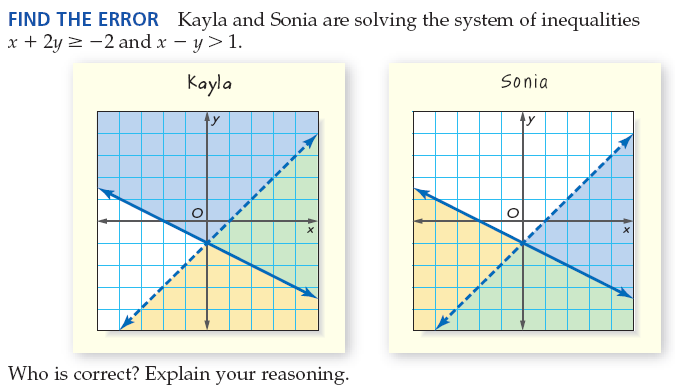 Find the Error
Solve the system of inequalities by graphing
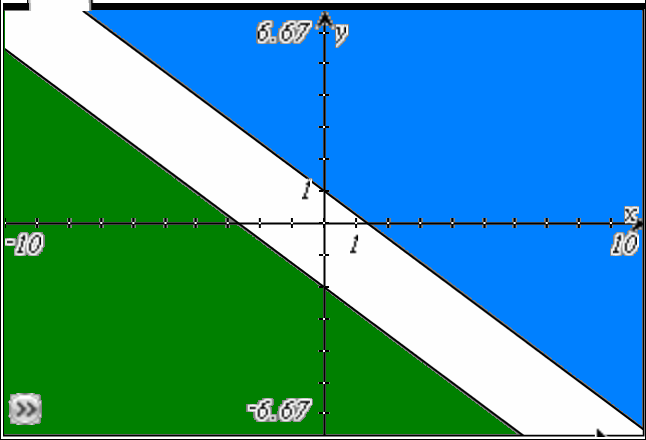 No
Solution
Example
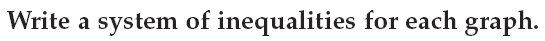 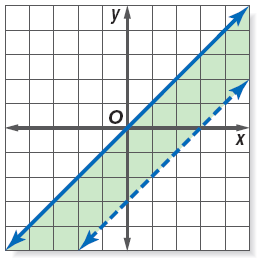 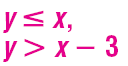 Practice
Find the coordinates of the vertices of the figure formed by the following equations
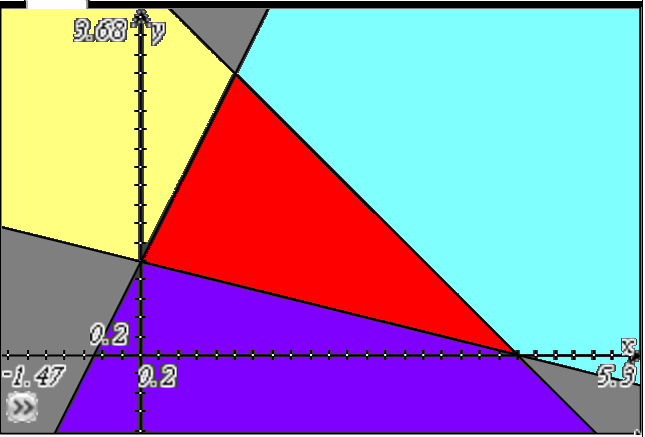 (1,3)
(0,1)
(4,0)
Example
Find the coordinates of the vertices of the figure formed by the following equations
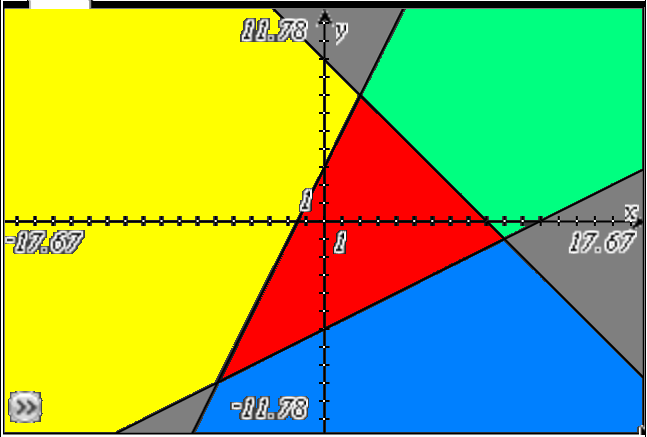 (2,7)
(10,-1)
(-6,-9)
Practice
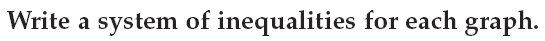 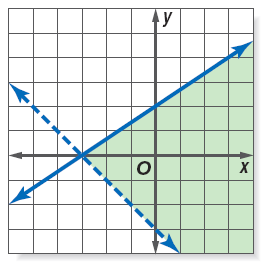 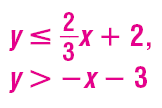 Practice
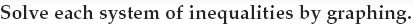 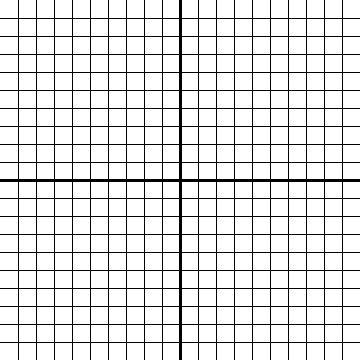 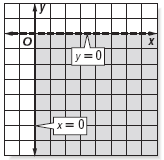 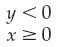 Practice
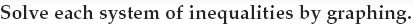 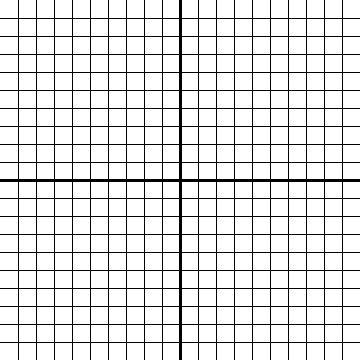 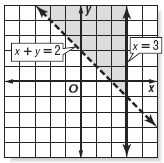 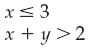 Practice
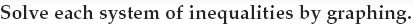 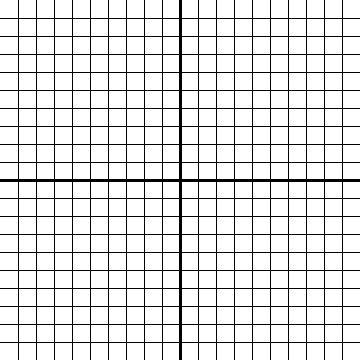 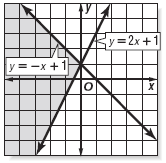 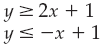 Practice
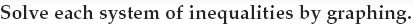 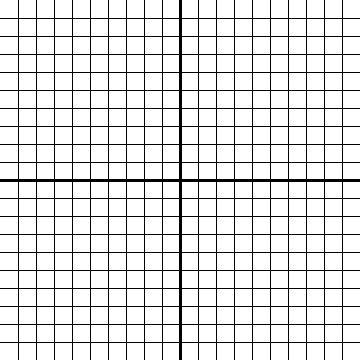 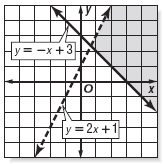 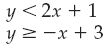 Practice
Pages 202 – 204
		Use graph paper

12, 13, 16, 19, 26, 48, 49
Homework